Bilan restauration collective2020
1
Sommaire
Etablissements publics : 
   - Ecoles d’architecture : 				Pages 3 et 4
   - Autres établissements d’enseignement : 		Pages 5 et 6
   - Autres établissements publics : 			Pages 7 et 8
   - Synthèse établissements publics :			Pages 9 à 11
Services à compétence nationale : 			Page 12 à 16
Directions régionales des affaires culturelles : 	Page 17 à 20
Global structures à suivre DRAC-EPA-SCN	:	Page 21 à 22
2
Écoles d’architecture
Toutes les écoles d’architecture participent à la restauration de leurs agents. L’une d’elles a opté pour le système des titres restaurant.
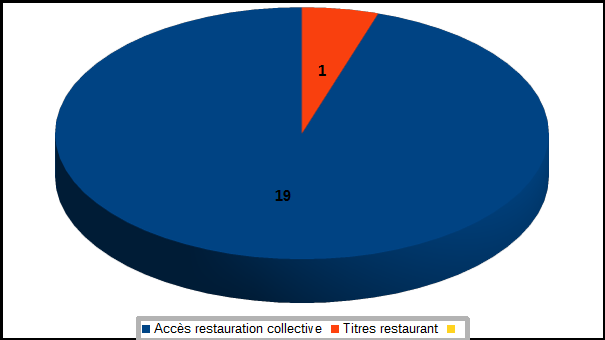 3
Écoles d’architecture - détail
4
Autres établissements d’enseignement
Sur 15 établissements d’enseignement (au sens large) seuls 2 n’ont pas accès à la restauration collective dont 1 transitoirement (suite à un incendie)
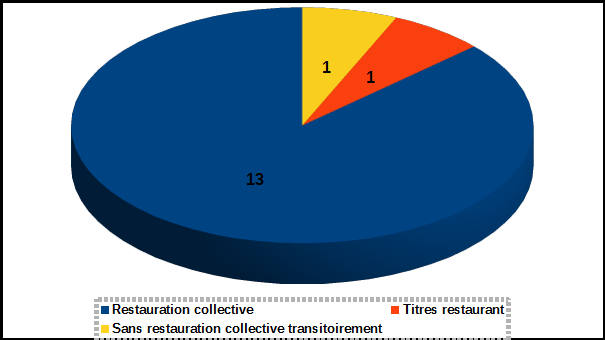 5
Autres établissements d’enseignement - détail
6
Autres établissements publics
Sur 24 établissements recensés, seuls 2 ne bénéficient d’aucun avantage, 1 – BPI – a mis en place un système de contremarque et les agents de 6 établissements bénéficient de titres restaurant.
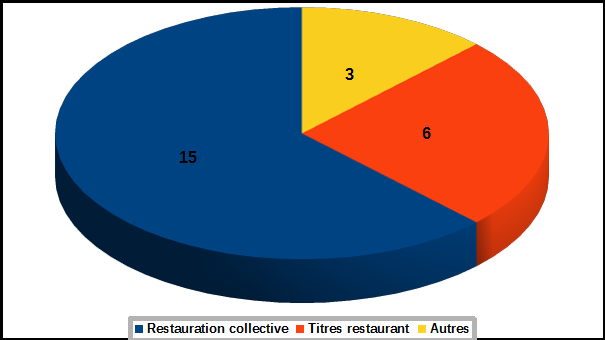 7
Autres établissements publics - Détail
8
SYNTHÈSE ÉTABLISSEMENTS PUBLICS
Sur 59 établissements publics interrogés : 
Restauration collective : 47 dont 1 cafétéria avec participation employeur
Titres restaurant : 8
Sans restauration transitoirement : 1
Sans restauration collective ni titres restaurant : 2
Autre : 1
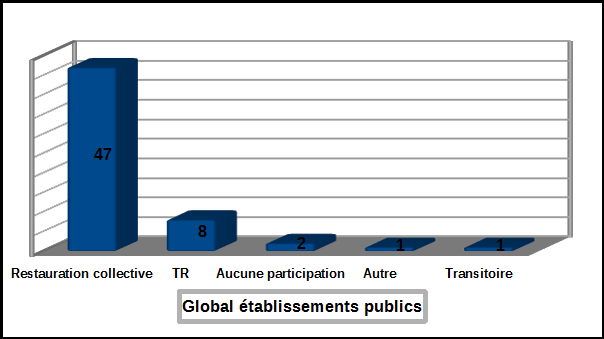 9
SYNTHÈSE ÉTABLISSEMENTS PUBLICS – DétailListe établissements avec titres restaurant
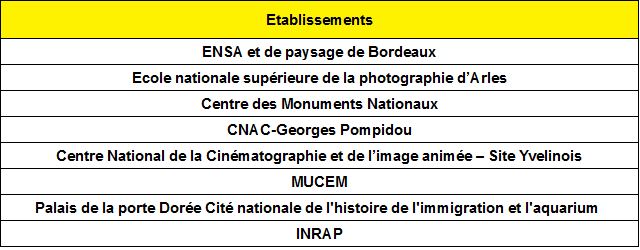 10
SYNTHÈSE ÉTABLISSEMENTS PUBLICS – DétailListe établissements à suivre
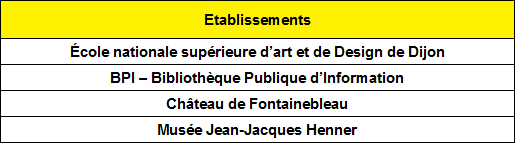 11
Service à compétence nationale
Sur 34 sites (dont 1 sans objet)  de services à compétence nationale 14 sites sont sans restauration collective et 19 sites ont accès à la restauration collective
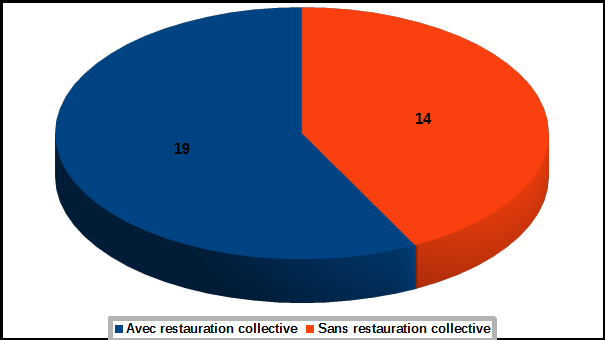 12
Services à compétence nationale - DétailSites avec restauration collective
13
Services à compétence nationale - DétailSites sans restauration collective
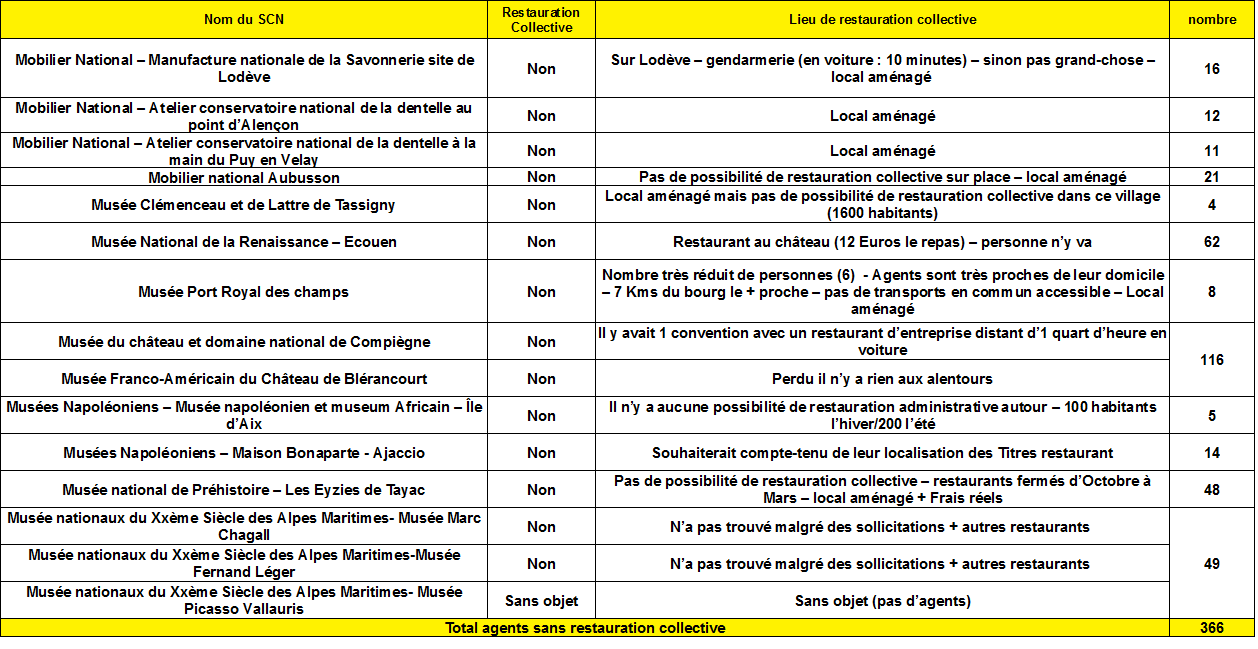 14
Services à compétence nationaleSynthèse
Sur 1 effectif de 1761 agents affectés dans les services à compétence nationale, 366 agents des SCN n’ont pas accès à la restauration collective
Sur ces 366 agents, 280 agents sont affectés sur des sites éloignés du centre, sans transports en commun à proximité rendant l’accès à la restauration collective soit impossible, soit très difficile.
La situation de 86 agents reste à approfondir. Soit 4,88 % des effectifs affectés en SCN.
15
Services à compétence nationale – DétailListe structures à suivre
16
Directions régionales des affaires culturellesCartographie globale de la restauration collective
17
Directions régionales des affaires culturellesDétail des sites sans restauration collective
18
Directions régionales des affaires culturellesBilan
En bilan :
Sur un effectif en DRAC au 31/12/2018 de 2369 les effectifs hors restauration collective sont de 184
Sur ces 184 – 45 n’en veulent pas et 59 sont en cours de conventionnement
Il ne reste donc plus qu’1 effectif de 80 agents qui n’ont pas de restauration collective et qui peut-être en souhaiteraient une soit  3,38% de la population globale des DRAC
19
Directions régionales des affaires culturelles nationale – DétailListe structures à suivre
20
Structures à suivreDRAC – SCN - EPA
21
Structures sans participation
22